Види графіки. Графічні техніки. Екслібрис. Є. Т. Удін.
Урок-розслідування
Графіка – вид образотворчого мистецтва, виражальними засобами якого є пляма, штрих, крапка і лінія.
Види графіки
станкова (художні графічні твори)
промислова або прикладна (товарні знаки, етикетки і т.д.)
книжкова (ілюстрації до книг)
плакат (агітаційний чи рекламний)
комп’ютерна
Графічні техніки
Ліногравюра 
Гратографія
Літографія 
Оригінальне письмо пером
Офорт
Техніка ліногравюри
Ліногравю́ра  — опукла гравюра, створювана вирізуванням малюнка на лінолеумі. Щодо техніки та художніх засобів подібна до ксилографії. Виникла на початку ХХст.
Техніка літографії
Літографія  — спосіб друку з плоскої поверхні, підготовленої таким чином, що фарба збирається тільки в гідрофільних місцях і відсутнє в гідрофобних (водовідштовхуючих). При застосуванні літографії на кам'яній або металевій пластині створюється за допомогою олії, смальцю або гуміарабіка візерунок. Жирні місця не змочуються фарбою і стають тлом.
Техніка гратографії
Гратографія – графічна техніка, що грунтується на продряпуванні на заздалегідь підготовленій поверхні.
Техніка оригінального письма
Оригінальне письмо пером – спосіб прямого створення зображення графіком власноруч. Для цього використовують туш, гельові ручки, пера і пензлі.
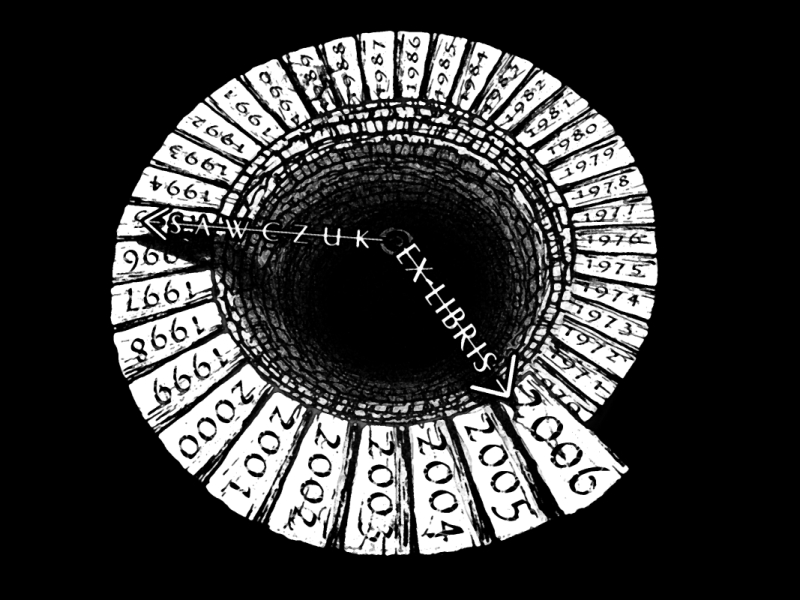 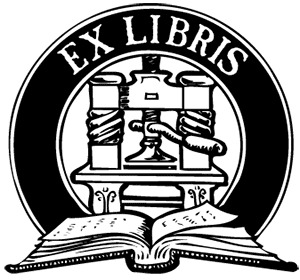 Екслібрис(лат. ex libris – з книг) – книжковий знак, який наклеюють на зворотній бік обкладинки; художньо виконана етикетка з позначенням імені власника книг або з символічним малюнком.
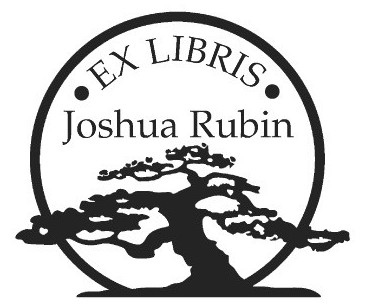 Історія екслібрису
Перший екслібрис належав лицарю Бернхарду фон Ронбарху(1460р.). Найбільшого розквіту і розвитку екслібрис набуває в XVIст.. Над його створенням працювали такі відомі художники як Альбрехт Дюрер, Лукас Кранах, Ганс Гольбейн.
Поступово розширюється тематика та діапазон технік створюваних робіт. 
		З кінця ХІХст. Починається процес цілеспрямованого колекціонування екслібрисів бібліофілами та  науковцями.
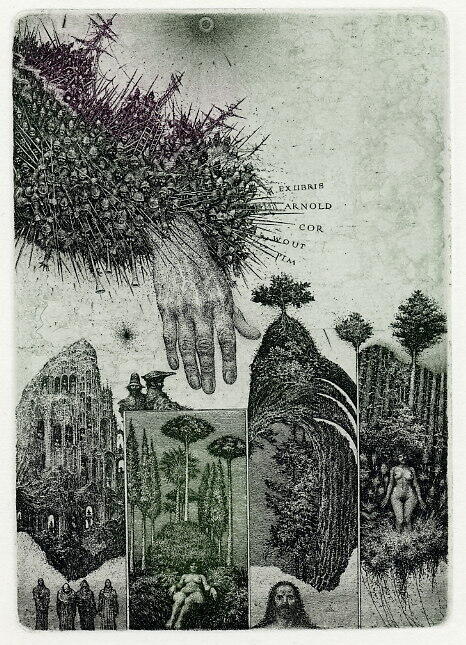 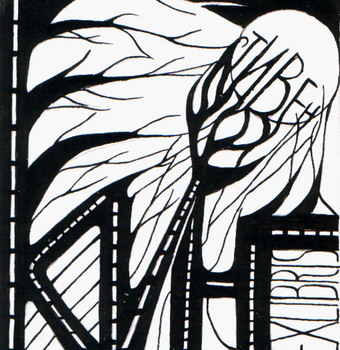 Євген Тимофійович Удін
Народився 1937 року в місті Донецьк. У 1966-69рр. Навчався в Українському поліграфічному інституті ім. І. Федорова у Львові(спеціальність – книжкова графіка). З 1961 року проживає в Тернополі. Працює  в техніці друкованої графіки : станкової, книжкової, газетно-журнальної, плакатної, прикладної, екслібрису. Заслужений художник України  з 1987 року.
“Сучасна високоосвічена людина повинна володіти великою бібліотекою і книжковий знак  є її невід'ємним атрибутом ”
							Є. Удін
Екслібриси заслуженого художника України Є.Т. Удіна присвячені відомим тернопільським діячам:
Екслібрис присвячений Ігорю Гереті
Екслібрис пам'яті Соломії Крушельницької
Екслібрис пам'яті Йосифа Сліпого
Екслібрис присвячений Богдану Хаварівському
Екслібрис присвячений Василю Скуративському
Екслібрис присвячений Богдану Мельничуку
Екслібрис-переможець Всеукраїнської літературно-мистецької премії імені братів Лепких
Екслібрис пам'яті Степана Будного